FY 2025 Operations Budget Summary
Presentation to the Board of TrusteesSeptember 2024
[Speaker Notes: At the May board meeting the board approved a provisional university system operating budget for fiscal year 2025.  Since then the state approved its fiscal year 2025 budget, including its appropriation to the university.

Today, I seek the board’s approval of the university system’s final operating budget for fiscal year 2025.]
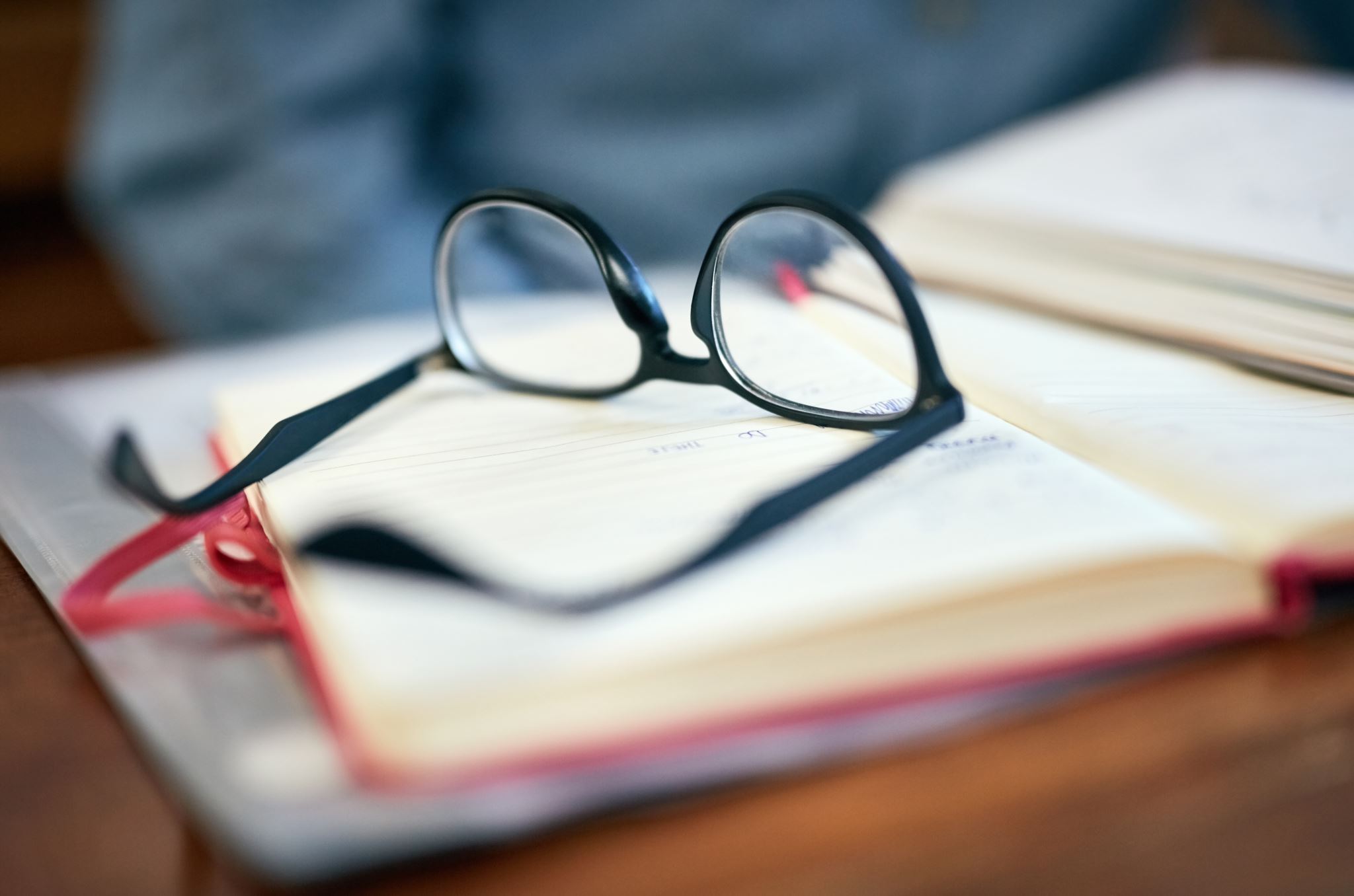 Budget Development Framework
Enhance Academic Excellence and Mission-Driven Priorities
Preserve Affordability for Students
Ensures Resources for Student and Staff Success
FY2025 Budget Development
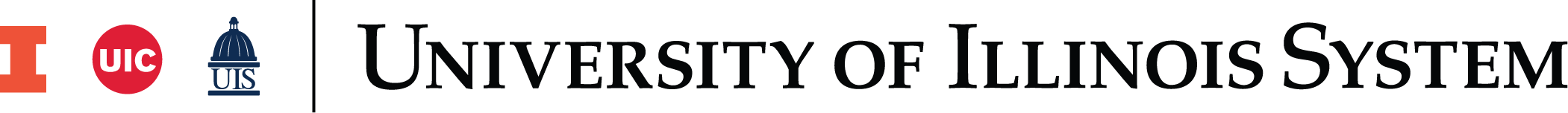 Budget Planning Process
Board Approves FY25 Preliminary Operating Budget 
Legislature Passes FY25 University Appropriations Bill
BOT Reviews and Discusses Budget Summary of Operations (BSO)
Budget Summary of Operations (BSO) Prepared and Reviewed by System and Campus Leadership
Budget Allocations to Colleges and Units
May
Early August
Late June
September
Early June
Late August
All Funds Budget Development
Completed by
Universities and System Offices
Draft State Budget Shares to Universities
4
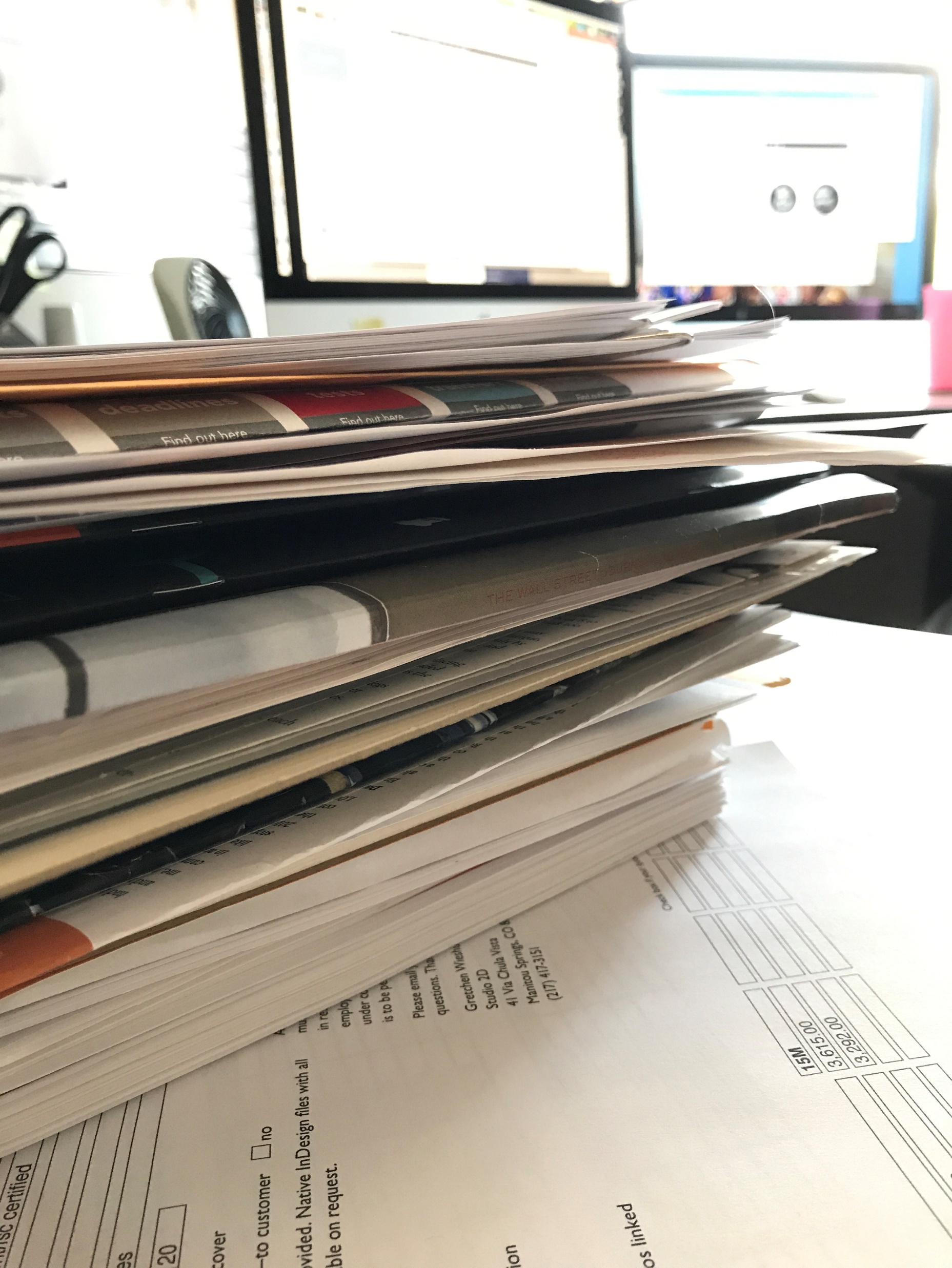 FY2025 vs. FY2024
*Excludes OPEB
[Speaker Notes: State fringe benefits excludes OPEB.]
Budget Comprises Four Types of Funds
Total FY25 Budget: $8,291 Million
$ Millions
6
Diversified Sources of Revenue
Total $6,923 M
Excludes State Fringe Benefits
$2.850B Unrestricted
Auxiliary Enterprises
includes housing, athletics, student affairs, etc.
Income Fund is primarily tuition revenue
Institutional Funds includes indirect cost recovery, royalties, allowances, and misc. income
Excludes State Fringe Benefits
+
$4.073B Restricted
7
Unrestricted Funds
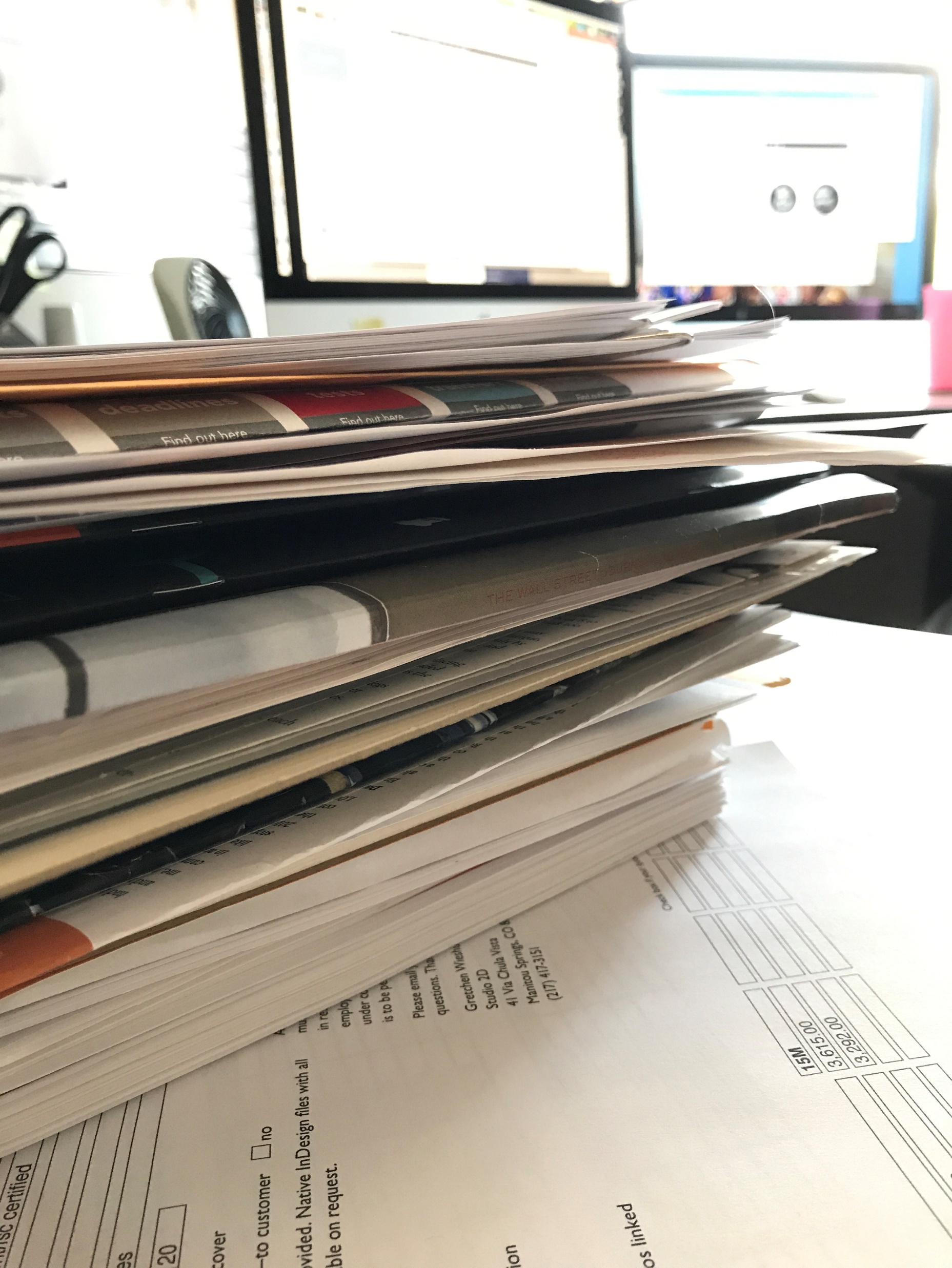 *Excludes the portion of state appropriation allocated to the Hospital fund.
8
Restricted Funds(Excluding Hospital)
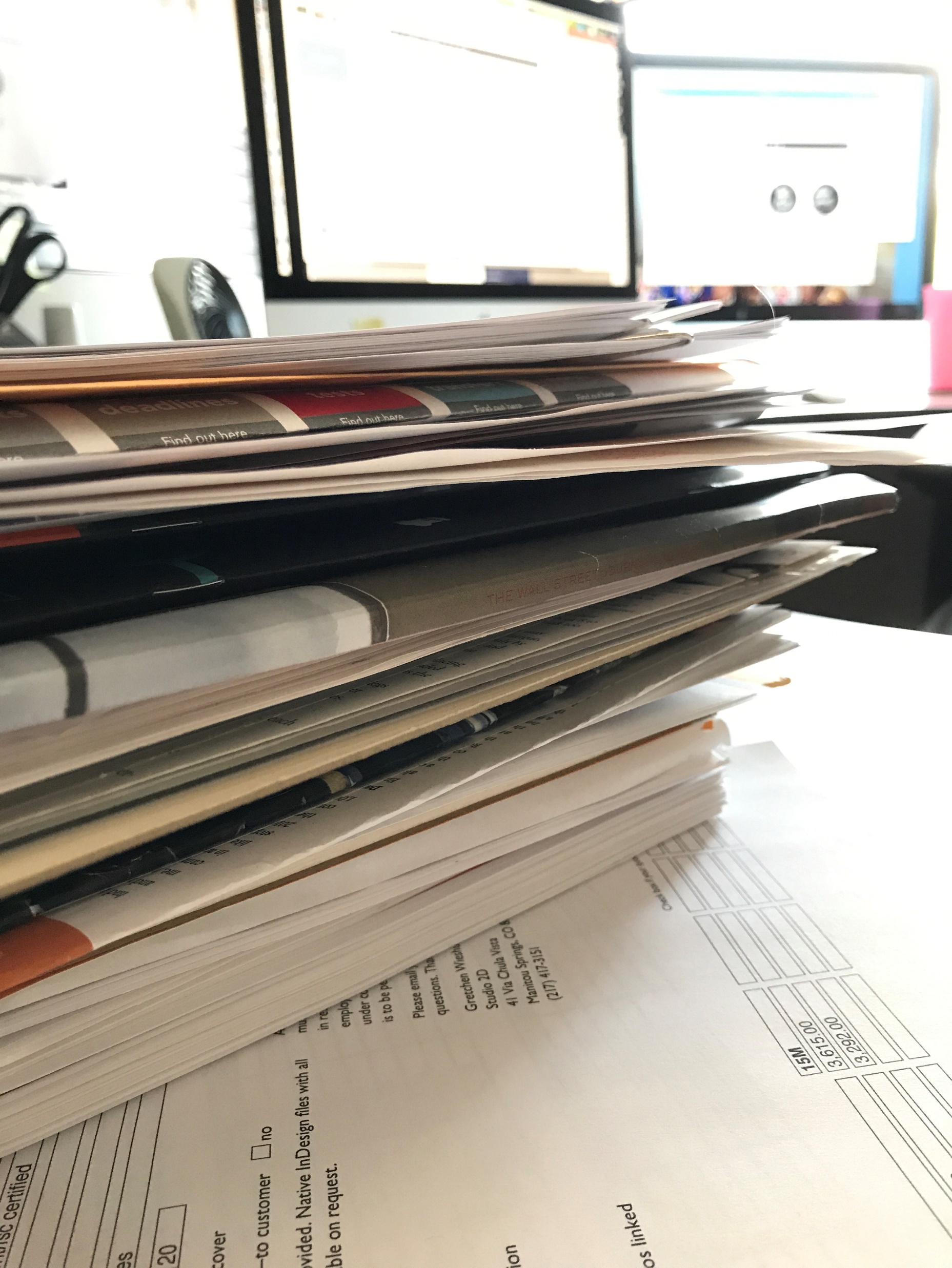 Sponsored Programs Account for 38% of Restricted Funds
9
FY2025 – Budget By Unit
(Excluding State Fringe Benefits)
Total 
Chicago
49.6%
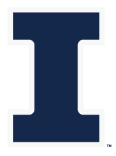 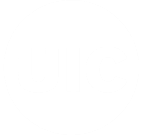 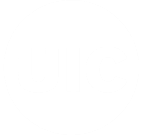 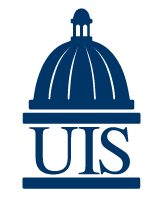 10
FY2025 – Tuition By University
TOTAL $1.50 Billion
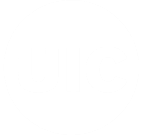 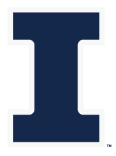 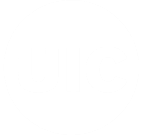 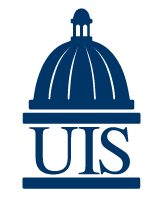 11
Budget By Expense CategoryTotal $6,923.1 M
12
Questions
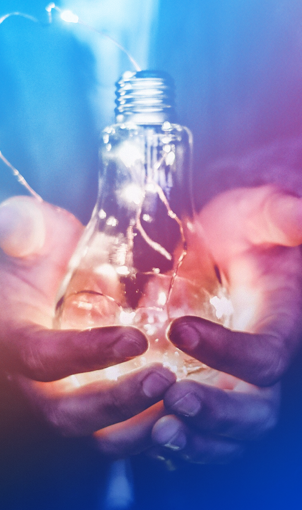 Questions